EMPOWERING&EDUCATING CONSUMERS
6th African Dialogue Conference
Lilongwe, Malawi
8-10 September 2014
George Banda
Economist
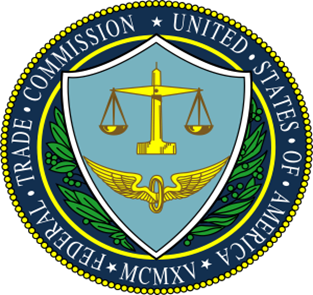 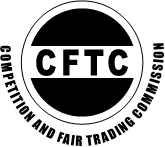 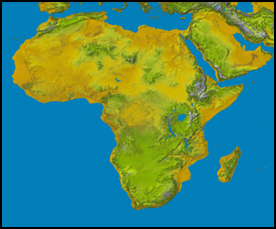 Presentation Outline
Background

Consumer protection in Malawi

Role of CFTC & other players in consumer protection

Empowering and Educating Consumers 

Conclusion
Background
Prior to Structural Adjustment Programme (SAP) almost 80% of businesses were government owned

Implementation of the SAP meant government undertaking market oriented reforms i.e. deregulation of prices;  privatisation; market liberalisation

While Government is seen to maximise consumer welfare the private business entities are into profit maximisation

This therefore necessitated  enactment of legislations  on consumer protection
Consumer protection in Malawi
Government enacted the Competition and Fair Trading Act (CFTA) in 1998

Section 43 of the CFTA is dedicated to consumer protection and outlines unfair trading practises

 Apart from the CFTA,  the Consumer Protection Act was also enacted in 2004
Role of CFTC in consumer protection
The CFTA and CPA share the common objective of ‘enhancing consumer welfare’.

CFTC therefore carries out independent investigations into unfair trading practices and issue appropriate orders where there are violations.

The Consumer protection council is yet to be constituted, in its absence CFTC enforces the CPA
Role of other stakeholders in consumer protection
CFTC recognises that other stakeholders i.e. The media, private sector, civil society, academia, donors, judiciary, trade unions and sector regulators have a role in consumer protection

Civil society should act as watch dogs for consumer protection and be able to raise awareness

The Media must educate and expose unfair trading practices that can harm consumer interests

Private sector to voluntarily comply with the CFTA & CPA
Empowering and educating consumers-legal framework
Section 8 (2) (e) of the CFTA mandates the Commission to provide information for the guidance of consumers regarding their rights and duties under the CFTA
Similarly section 18 (e), (f) (g) mandate the Consumer protection council  to:
 carry out, promote or participate in consumer education programmes and activities; 
disseminate consumer information to the public; 
and  provide advice, to consumers ,on their rights and responsibilities under the CPA and any other written law and make available to consumers general information affecting their interests.
[Speaker Notes: ;,]
Empowering & educating consumers-projects
In order to build confident, informed and empowered consumers who will be making informed decision in the market, CFTC has initiated and implemented different projects :
Production of information brochures and leaflets for consumers
Production of the CFTA for distribution to consumers 
Quarterly magazine
Newspaper Column- weekly slot in one of the daily papers
Lecture series in universities and colleges
Projects continued
Drama groups doing plays on the CFTC & its mandate aired on TV and radio

Jingles

Website 

Social media ( Facebook & twitter)
Empowering & educating consumers-benefits
Educated Consumers :
Know what their rights are as enshrined in the CFTA & CPA

know what constitutes a violation and how and where they can seek redress

Be confident when dealing with the  trader or business
Conclusion
CFTC notes that Empowering and educating Consumers is the first line of defense against consumer rights violations
CFTC has undertaken to step up its advocacy campaign 
Activities to be undertaken include; national wide roadshows/open air campaigns, formation of school clubs, toll free line
Greater efforts and resources to be channeled towards consumer education  in order to build confident, informed and empowered consumers who will be making informed decision in the market dynamics
.
……………………   Thank you…….